A GESTÃO E SUAS MULTIPLICIDADES
OU MULTIPLICIDADES E SUA GESTÃO
robaduy@gmail.com
O lugar de onde falo:
GESTÃO PARA A PRODUÇÃO DO CUIDADO

TODOS FAZEM GESTÃO:

Nas decisões tomadas em cada definição do que fazer, como fazer e para que fazer é que se constituem modos de gestão

Disputa de poderes, de projetos, de valores que acontece no cotidiano do SUS

Na indagação do cotidiano que a gestão acontece
NO MODO TRADICIONAL
Gestores em nível central
Relacionam-se com os trabalhadores por meio de normas, protocolos, controle, fluxos  pré-determinados
O conflito visto com uma falha , um erro
Forte hierarquia
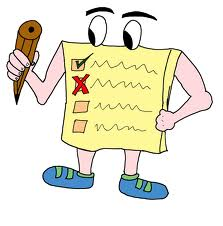 As normas - produzidas em parte pela equipe gestora e em parte pelo modo de trabalhar do modelo hegemônico já instituído nas organizações de saúde - desafiam os coletivos de trabalho.
 
Nas singularidades das situações de trabalho e exigências do cotidiano: 
os trabalhadores transgridem as prescrições e 
as normas;
produzem incessantemente micro normas.
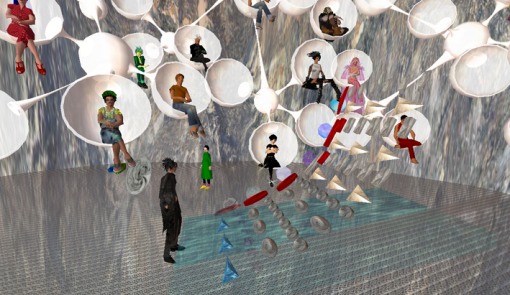 Pistas para romper com esta concepção
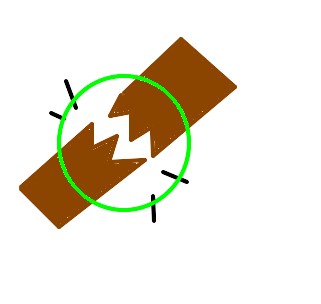 MICROPOLÍTICA DO TRABALHO VIVO EM ATO
AMPLIAR A CAIXA DE FERRAMENTAS
PRODUÇÃO DE APOIO 
EDUCAÇÃO PERMANENTE EM SAÚDE
Cotidiano - tempo em que acontece o encontro do trabalhador com o usuário, 
momento do trabalho
vivo em ato, 
é o tempo-lugar das disputas,
tempo-espaço de luta, de exercício de poder
Criar fluxos, investir em uma determinada direcionalidade com apostas de espaços de encontro, de tempo, investimento ativo da gestão
ARRANJOs SINGULARes
Arranjos que produzam encontros,  múltiplas conexões e de intensa rede de conversações.
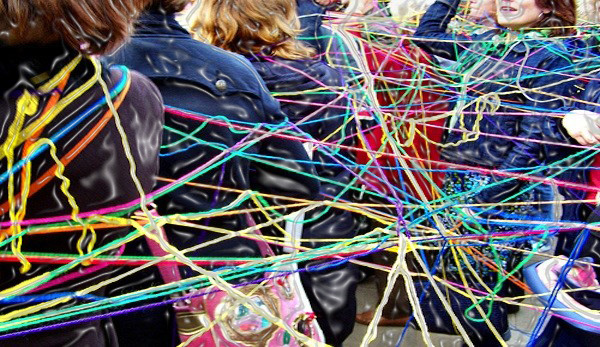 MICROPOLÍTICA DO TRABALHO VIVO - possibilidades de produção e cristalização de modelos de atenção na gestão do cotidiano. 

“uma CAIXA DE FERRAMENTAS conceitual e operacional, multirreferenciada, para dar conta deste complexo processo de contratualização social, político e técnico”. 

Uma caixa de ferramentas que se abra para incorporar novos saberes e práticas dos processos em produção.
MERHY, 2003.
Caixa de ferramentas marcada pelos afetamentos e tensões-potência, problematizando a gestão de cada situação 

A  CAIXA DE FERRAMENTAS VIBRÁTIL

A caixa de ferramenta que monta, desmonta, quebra, destrói,  constrói suas próprias ferramentas, produzida nos encontros e produzindo encontros e conhecendo coletivos gestores descentralizados .
O APOIO: Intensa rede de conversações
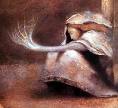 Varia de acordo com características específicas de cada Unidade
 de Saúde, de cada apoiador e da relação entre eles e os trabalhadores;

Presença constante e periódica:
ampliação do debate acerca do trabalho, seu conflitos e potencialidades

Considerando as dificuldades do e no cotidiano

CONSTRUÇÃO COMPARTILHADA DE SOLUÇÕES PARA O ENFRENTAMENTO DOS PROBLEMAS
Apoio institucional e matricial
A ação cotidiana deveria pressupor:

 a criação de espaços de reflexão da prática dos trabalhadores dos diversos níveis de atenção, em constante diálogo com os diversos espaços de produção do cuidado e gestão

desencadear mecanismos vivos e ativos para mobilizar o debate e a reflexão dos trabalhadores sobre o processo de cuidado.
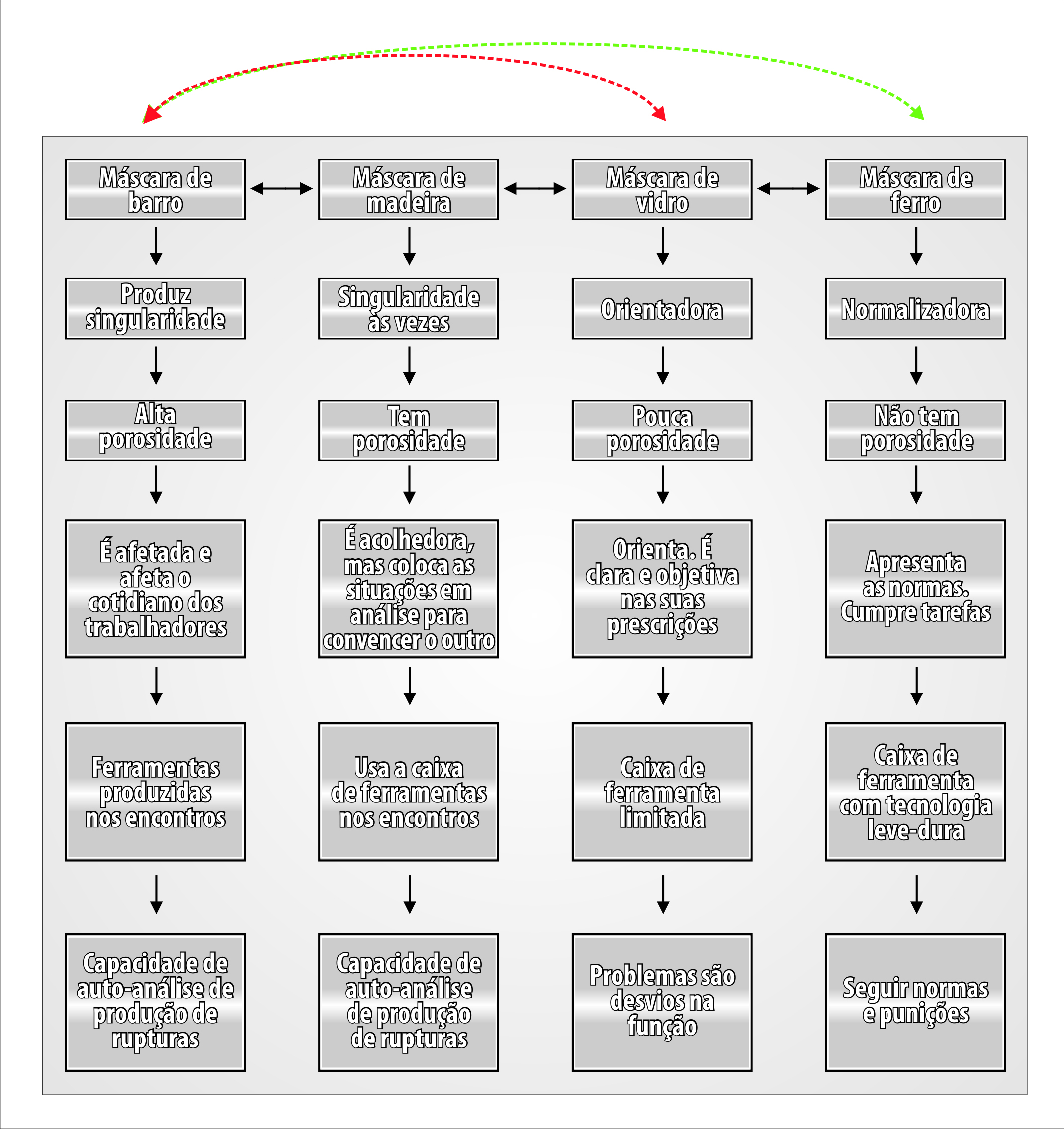 [Speaker Notes: Porosidade como realidades que se afetam e se interpenetram . Benjamin em sua viagem Nápoles]
Apoio institucional e matricial
Desenvolver ações de apoio com base:
nos projetos da gestão formal, 
na regulação da assistência, 
na gestão da clínica, 
na vigilância em saúde e 
na gestão de processos de trabalho para a 
produção do cuidado.
Espaço de educação permanente em saúde
Espaço de reflexão da prática, reconhecer potencialidades, saberes e concepções em movimento.
Produção ativa de
aproximação entre distintos lugares da rede.
Matriciamento - reflexão compartilhada
sobre diversas situações aproximando diversos saberes e 
práticas especializados considerando a complexidade e dos problemas de saúde e a singularidade das 
situações .
Espaço de educação permanente em saúde - MATRICIAMENTO
.
ação de agregar e combinar diferentes saberes

enfrentar a complexidade dos problemas de saúde, 

produzindo conhecimento mútuo e trocas, 

reconhecendo os saberes produzidos no cotidiano e 

produzindo negociações a partir da problematização dos conflitos.
O APOIO e a educação permanente em saúde
Apreensão das diferenças
e conflitos das equipes diante das diversas
situações;

 identificar e inventar novos modos de gestão considerando o processo do cuidado
 nos marcos da
integralidade.
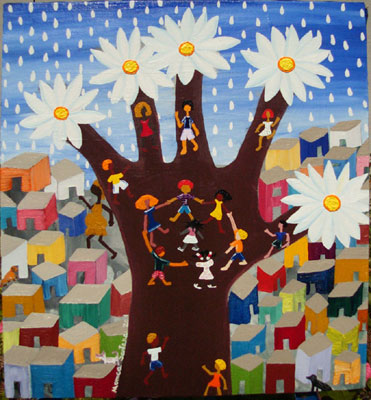 Ruptura da separação entre o gestor 
“do nível central” e os trabalhadores das unidades
NA GESTÃO E SUAS MULTIPLICIDADES OU AS MULTIPLICIDADES E SUA GESTÃO

É preciso espaço para auto-análise para o conhecimento de seus problemas, para a identificação de saberes, que aparecem em cada situação, e muitas vezes não
são reconhecidos. 
Ao intervir em relações de poder em coletivos, afetamos campo de forças, de disputas presentes nas unidades, muitas vezes marcados pelas frustrações que a complexidade do mundo do trabalho em saúde nos traz.
Assim, ao
mesmo tempo em que as afetações se dão 
vão se configurando 
coletivos gestores descentralizados 
que podem se 
constituir como  dispositivos de gestão na produção
 de modelos tecno-assistenciais 
que em sua ação considerem que toda a vida vale a pena.
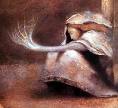 [...]  – a questão é produzir “nós”, não fazer esta ruptura  do nível central e local. É importante pensar  o que é ser gestor – se pensarmos em julgamento - estamos equivocados – cuidado com os fluxogramas – não podemos ficar só na tecnologia dura - temos que entrar neste meio de campo e trabalhar na compreensão da rede – temos que manejar nossa ansiedade  [...]
[...] foi abrir espaços para discussão seja de casos, de conflitos, de problemas administrativos, não importa o quê. Não faria nada diferente, pois fiquei diferente agora, foi o processo que me modificou. Era uma quando entrei nesta  gestão e agora sou outra [...]
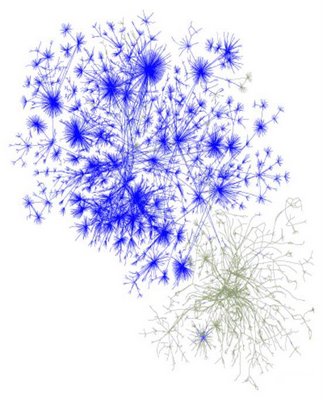